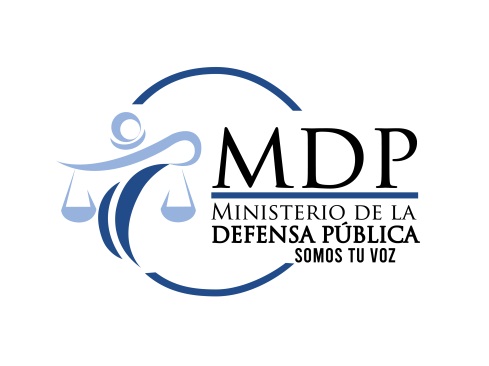 MINISTERIO DE LA
 DEFENSA PÚBLICA
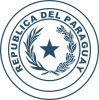 “ADENDA AL PROYECTO DE PRESUPUESTO 2020
MINISTERIO DE LA DEFENSA PÚBLICA”
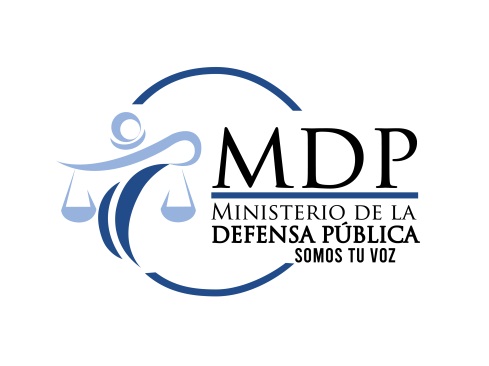 MINISTERIO DE LA
 DEFENSA PÚBLICA
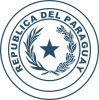 Nuestra Misión
El MDP es una persona jurídica de derecho público que integra el Poder Judicial y goza de autonomía normativa y funcional; así como de autarquía financiera en la administración de sus recursos, que ejerce la Defensa de sus usuarios, vigilando la efectiva aplicación del debido proceso, en el ámbito de su competencia.
 
Nuestra Visión
Un MDP moderno, transparente, con prestigio, reconocido por el fácil acceso a la justicia para los sectores más vulnerables de la sociedad, contribuyendo a la protección de los D.D.H.H., integrado por funcionarios capaces y comprometidos.
Ministerio de la Defensa Pública
401 
Defensores Públicos
Consultas NO derivadas en juicios 33.954 
personas
MDP
60 SEDES
1.622 
Funcionarios
PPL ASISTIDAS
5.674 personas
PERSONAS ASISTIDAS
1ER SEMESTRE
Penal
UTI NIÑEZ, PcD, Grupos Indígenas
37.202 personas
Civil, Niñez, Laboral
LIBERTADES OBTENIDAS
926 personas
28.137 personas
Atención de Equipo Técnico Forense
4.353 
personas
326 Terapias intensivas niñez obtenidas
Ministerio de la Defensa Pública
121 Personas de Grupos Indígenas atendidas
138 Personas con discapacidad atendidas
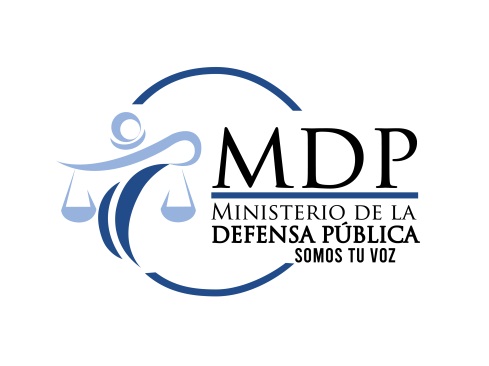 MINISTERIO DE LA
 DEFENSA PÚBLICA
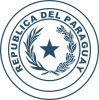 Adenda al Presupuesto 2020 
Comparativo General de lo Requerido
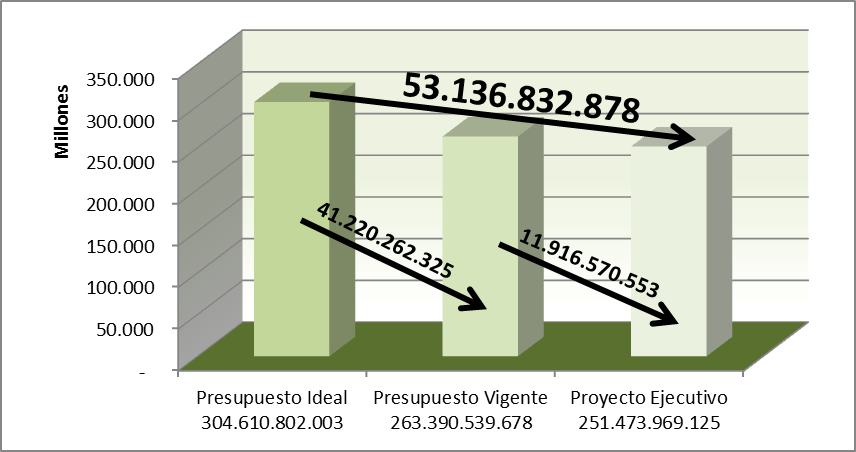 Gs. 11.916.570.553: Fue el recorte realizado por el Poder Ejecutivo al Proyecto de Presupuesto del Ministerio de la Defensa Pública; es necesaria la reposición del mismo a fin de cumplir adecuadamente con las Construcciones previstas para las distintas Sedes de la Institución.
Gs. 41.220.262.325: Es el monto requerido para cubrir pagos de Bonificaciones por Grado Académico, por Antigüedad Laboral y por Responsabilidad en el Cargo; además de solventar gastos de construcciones, adquisición de Extintores, Circuito Cerrado, Red de cableado (LAN) para 7 (siete) sedes del MDP, equipos y aparatos de telecomunicaciones, Centrales Telefónicas, aparatos telefónicos, muebles varios y Equipos Informáticos, para las sedes en construcción.
Ministerio de la Defensa Pública
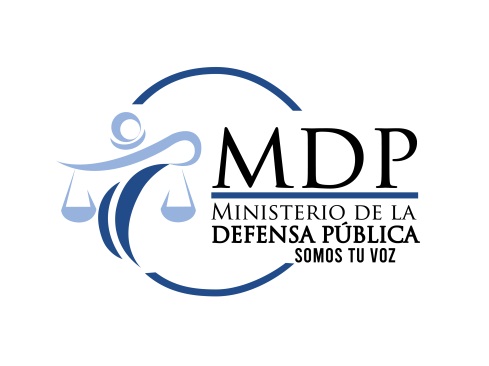 MINISTERIO DE LA
 DEFENSA PÚBLICA
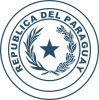 PROPUESTA DE PAGO DE BONIFICACIÓN POR GRADO ACADÉMICO, ANTIGÜEDAD LABORAL Y RESPONSABILIDAD EN EL CARGO
SUB GRUPO 110 “SERVICIOS PERSONALES”
Defensoría Adjunta en la Niñez y Adolescencia
OBJETO DEL GASTO 133 “BONIFICACIONES Y GRATIFICACIONES”
Título de Grado Académico
Ministerio de la Defensa Pública
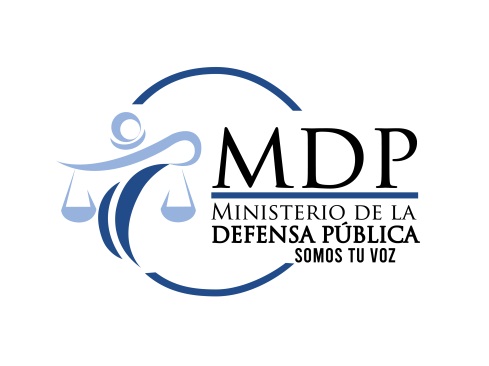 MINISTERIO DE LA
 DEFENSA PÚBLICA
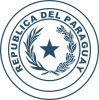 PROPUESTA DE PAGO DE BONIFICACIÓN POR GRADO ACADÉMICO, ANTIGÜEDAD LABORAL Y RESPONSABILIDAD EN EL CARGO
Antigüedad de 10 años en adelante
Bonificaciones por Responsabilidad en el cargo a Defensores Públicos
Ministerio de la Defensa Pública
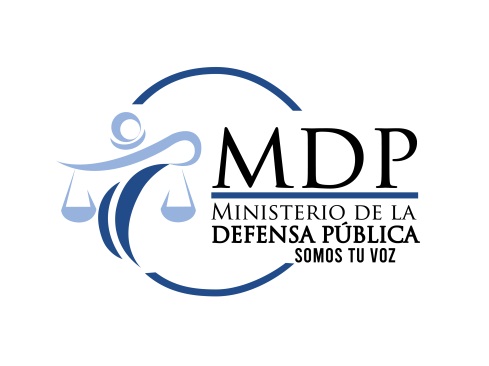 MINISTERIO DE LA
 DEFENSA PÚBLICA
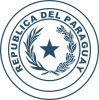 Se solicita el aumento de Gs.29.170.000.000
En razón de que el tope de recursos financieros establecido por el Ministerio de Hacienda para el Ejercicio Fiscal 2020, nos imposibilita cumplir con los compromisos para la culminación de obras de las sedes propias del MDP, así como refacciones y/o remodelaciones de las ya existentes y Construcciones para las nuevas sedes Institucionales.
Sede de Concepción
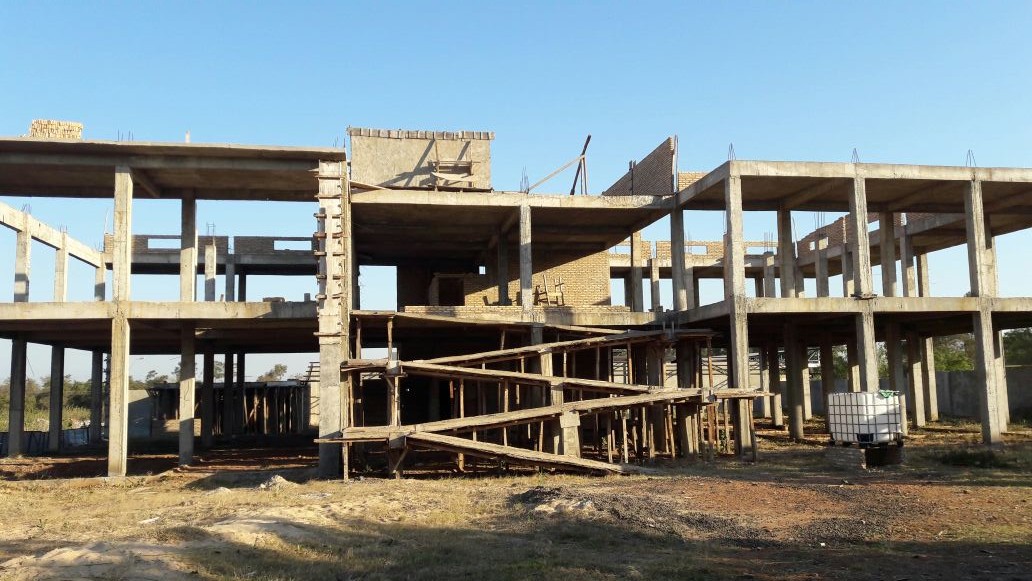 Ministerio de la Defensa Pública
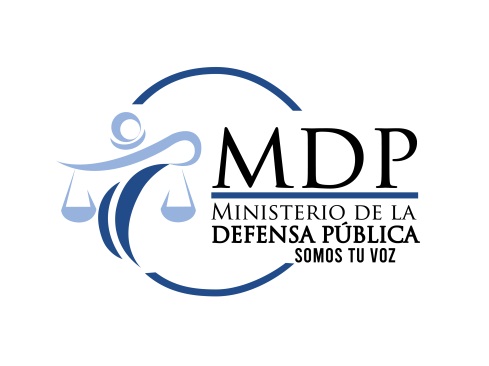 MINISTERIO DE LA
 DEFENSA PÚBLICA
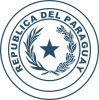 Sede de Horqueta
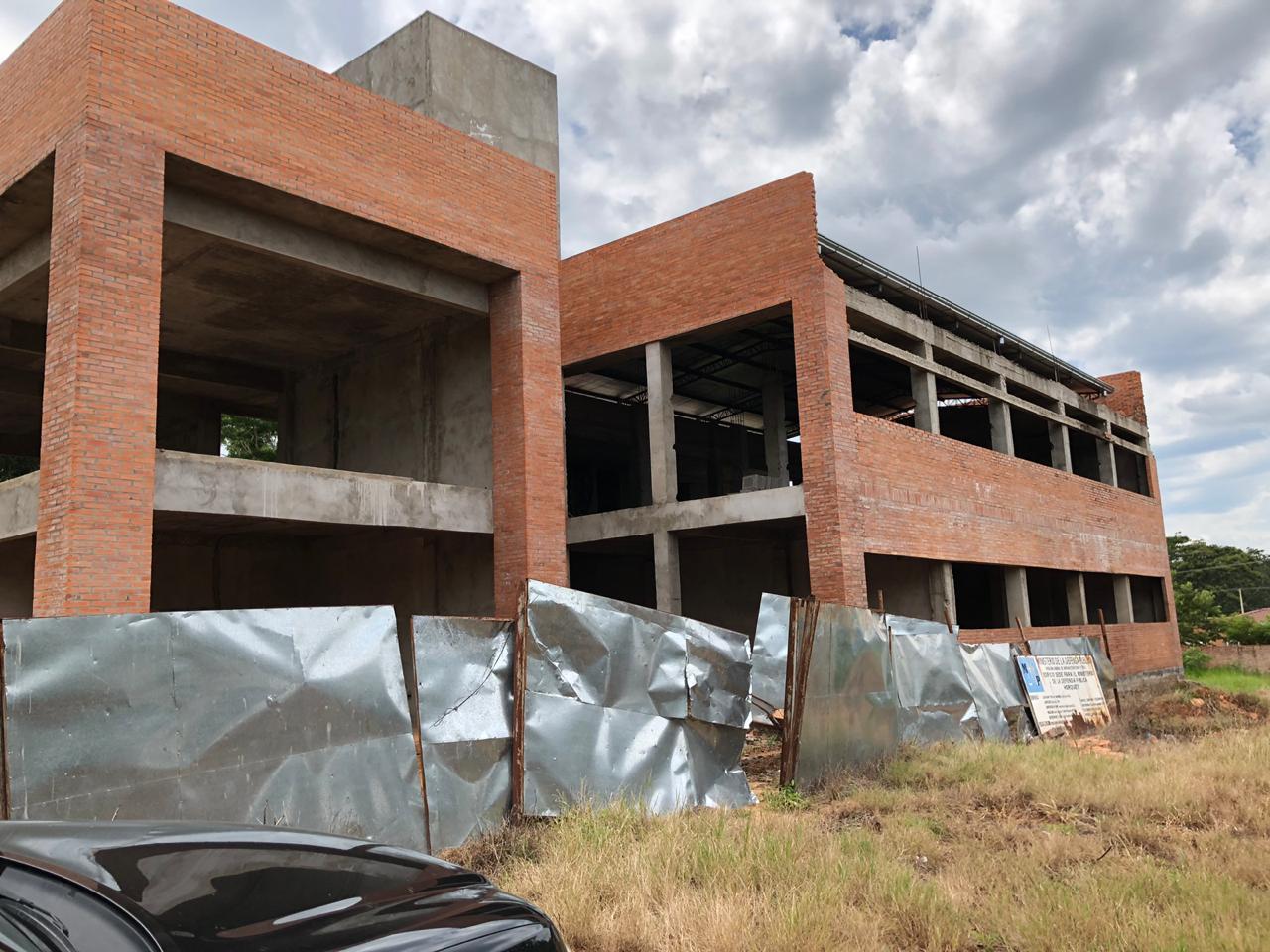 Ministerio de la Defensa Pública
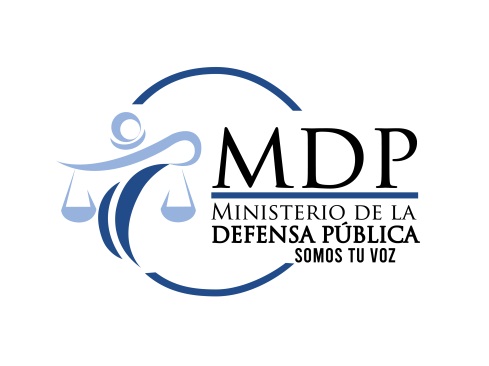 MINISTERIO DE LA
 DEFENSA PÚBLICA
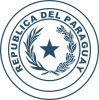 Sede de San Juan Bautista
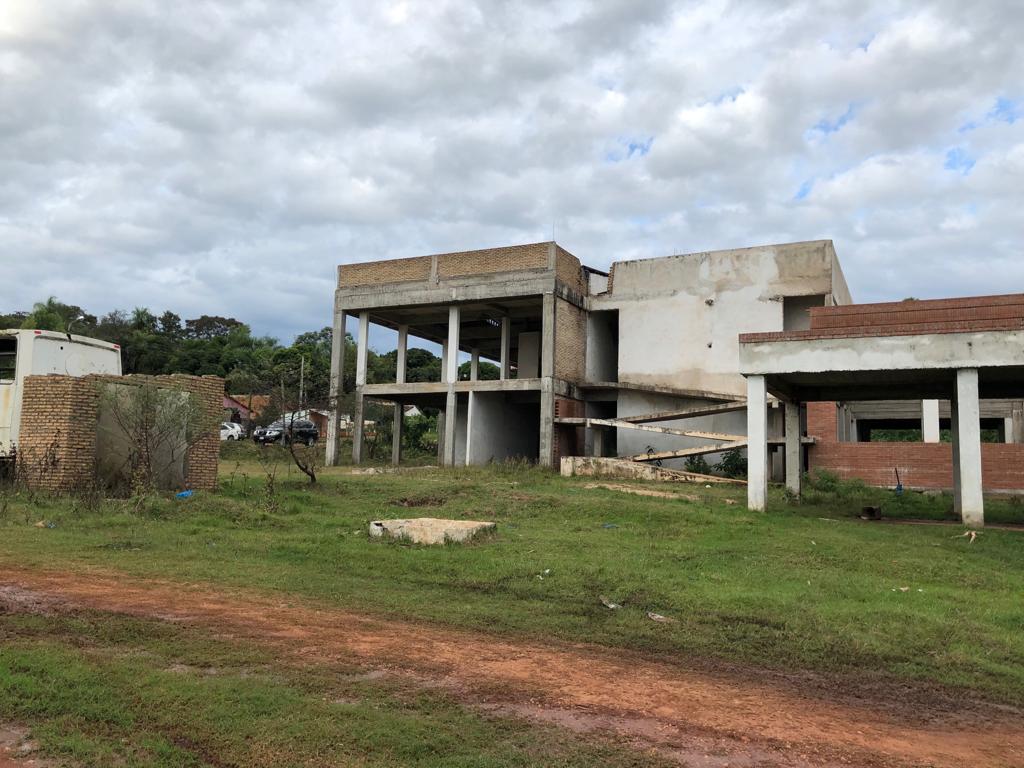 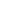 Ministerio de la Defensa Pública
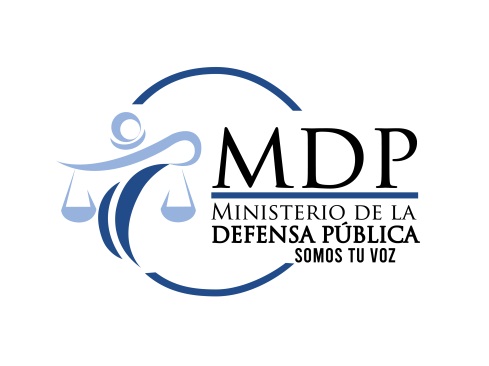 MINISTERIO DE LA
 DEFENSA PÚBLICA
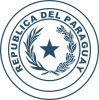 Sede de Pedro Juan Caballero
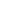 Ministerio de la Defensa Pública
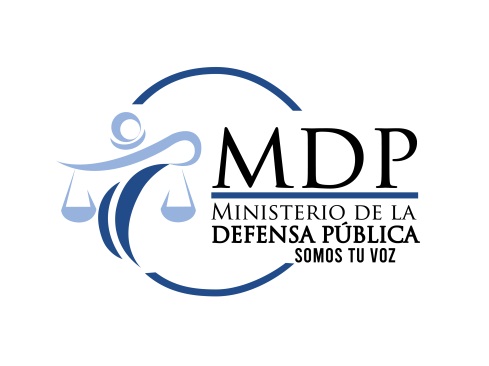 MINISTERIO DE LA
 DEFENSA PÚBLICA
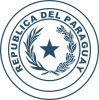 SUB GRUPO 530 “ADQUISICIONES DE MAQUINARIAS, EQUIPOS Y HERRAMIENTAS EN GENERAL”
Se solicita el aumento de Gs. 2.330.920.064 (Guaraníes dos mil trescientos treinta millones novecientos veinte mil sesenta y cuatro).
A fin de cubrir gastos de adquisición Circuito cerrado y Red de cableado estructurado (LAN) para 7 (siete) sedes del MDP, Equipos y aparatos de Telecomunicaciones, Centrales Telefónicas, aparatos telefónicos y Telefax para las sedes en construcción (Horqueta, Concepción, San Pedro del Ycuamandyyu, San Juan Bautista, Pedro Juan Caballero, Caacupé y San Estanislao).-
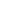 Ministerio de la Defensa Pública
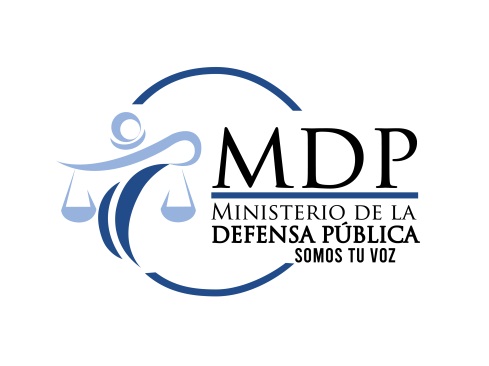 MINISTERIO DE LA
 DEFENSA PÚBLICA
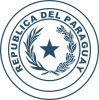 SUB GRUPO 540 “ADQUISICIONES DE EQUIPOS DE OFICINA Y COMPUTACIÓN”
Se solicita el aumento de Gs. 1.848.008.314 (Guaraníes un mil ochocientos cuarenta y ocho millones ocho mil trescientos catorce)
Para la adquisición de Muebles de oficina (Sillas, Escritorios, Armarios, Bancos de espera, Ventiladores), Fotocopiadoras Multifunción, UPS, todos para las sedes del Interior del País; además 2 (dos) servidores informáticos para la Sede Central, equipos informáticos e impresoras para el equipamiento de sedes.-
Ministerio de la Defensa Pública
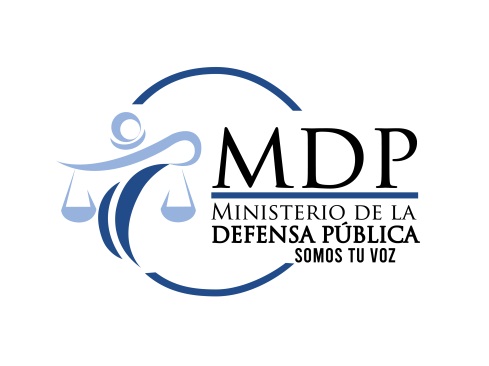 MINISTERIO DE LA
 DEFENSA PÚBLICA
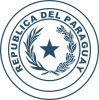 Ministerio de la Defensa Pública